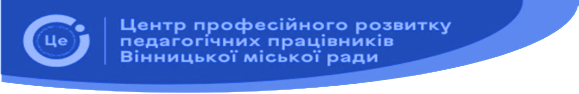 Дата проведення: 27 червня 2023 року
Час проведення: 11.00
Краудсорсингова online-платформа 
для вихователів-методистів  закладів дошкільної освіти ВМТГ
Освіта під час війни: що змінилося і як це вплине на майбутнє дітей
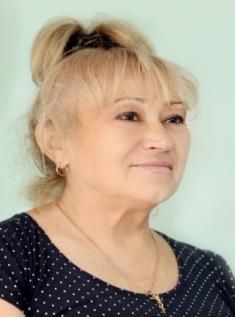 Спікер консультант КУ «ЦПРПП ВМР» Лариса Бондарчук
Як впливає війна на якість освіти?
Деякі діти навчатюься онлайн, 
хтось  вимушений покинути 
країну в пошуках безпеки й стикнувся з мовним бар'єром.
Мають місце погіршення ментального і фізичного здоров'я, зниження соціальної адаптації
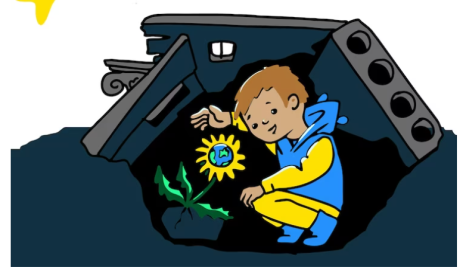 Як зменшити вплив війни на освіту дітей?
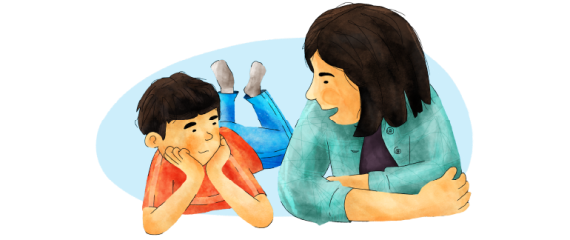 необхідні зусилля для забезпечення безпеки та стабільності в освітній системі, а також забезпечення доступу до ресурсів та підтримки для дітей та їхніх сімей
Доступність до освіти
Випускник ЗДО
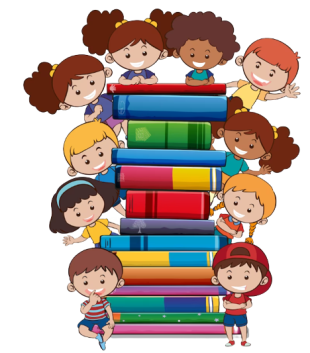 Найсильніша зброя - освіта
Освіта  формує свідомість людини. 
Якщо кардинально змінити певні елементи освіти, наразі недоопрацьовані, то завдяки новій філософії освіти можна поставти на перший план цінність миру та гуманізму.
1. Як заспокоїти дітей під час війни https://mon.gov.ua/ua/news/monzapuskaye-informacijnu-kampaniyu-pro-te-yak-zaspokoyiti-ditej-pid-chas-vijni. 
2. Як подбати про дитину, якщо ви знаходитеся з нею в укритті https://www.youtube.com/watch?v=VpJXr3UXCvo. 
3. Як говорити з дитиною, якщо батько чи мати захищає країну HTTPS://MON.GOV.UA/UA/PSIHOLOGICHNA-TURBOTA-VID-SVITLANI-ROJZ/YAKSHOBATKO-CHI-MATI-ZAHISHAYE-KRAYINU. 
4. Правила підтримки, якщо родина евакуюється з дитиною https://www.youtube.com/watch?v=8ml9RPFun7s. 
5. Фізична безпека дітей під час війни. Сайт «Освітній омбудсмен України» https://eo.gov.ua/fizychna-bezpeka-ditey-pid-chas-viyny-pravylapovedinky-v-evakuatsii-na-okupovanykh-terytoriiakh-i-v-zoni-boyovykhdiy/2022/03/19/. 
6. Як підтримати дитину, якщо ви опинились у зоні активних бойових дій https://www.unicef.org/ukraine/stories/safety-backpacks-and-ways-to-reducestress. 13
Матеріали для педагогів та батьків щодо психолого-педагогічного супроводу дітей дошкільного віку
7. Поради, як підтримати дитину в дорозі від ЮНІСЕФ https://www.unicef.org/ukraine/stories/how-to-support-a-child-on-the-road. 
8. Рекомендації для населення під час воєнного стану https://phc.org.ua/news/rekomendacii-dlya-naselennya-pid-chas-voennogo-stanu. 
9. Як поводитися на блокпостах з перекладом на жестову мову https://www.youtube.com/watch?v=-YPGsjyjqQI. 
10. Ресурси позитивного батьківства від ЮНІСЕФ «П’ять мов у спілкуванні з дитиною» https://www.unicef.org/ukraine/documents/five-lovelanguages-in-communication-with-child   
11. Підтримка батьків та дітей під час війни https://www.unicef.org/ukraine/parents-children-support-during-military-actions. 
12. Психологічна допомога для дітей Психологічна турбота від Світлани Ройз - YouTube. 
13. Як надавати першу психологічну допомогу https://moz.gov.ua/article/news/rekomendacii-z-psihologichnoi-dopomogi.
14.Як підтримати дітей у часи невизначеності та стресу. Поради від ЮНІСЕФ https://www.unicef.org/ukraine/stories/7-tips-for-parents. 15. Як допомагати дітям у замкненому просторі http://www.barabooka.com.ua/yak-dopomagati-dityam-u-zamknenomu-prostori/ 16. Методичні рекомендації щодо надання першої психологічної допомоги сім’ям з дітьми, дітям, які перебувають/перебували у зоні збройного конфлікту https://dszn-zoda.gov.ua/node/495. 17. Для тих, хто приймає емігрантів і переселенців, для допомоги в адаптації  https://www.youtube.com/watch?v=UXnS_T5JD5s&list=PLFVSJgZgf7h8rXg9TT yevxZkdfxAQXodS&index=8.   18. «Розкажи мені». Безкоштовна інтернет-платформа для психологічних консультацій. https://tellme.com.ua/    19. Як говорити про війну та повітряну тривогу з дітьми: поради чернівецької психологині. https://shpalta.media/2022/03/02/yak-govoriti-provijnu-ta-povitryanu-trivogu-z-ditmi-poradi-cherniveckoi-psixologini/
Матеріали для педагогів та батьків щодо психолого-педагогічного супроводу дітей дошкільного віку
20. Як швидко заснути, коли ви тривожні і вам важко розслабитися https://phc.org.ua/news/yak-shvidko-zasnuti-koli-vi-trivozhni-i-vam-vazhkorozslabitisya. 21. Як перевірити правдивість джерела інформації https://www.pedrada.com.ua/article/3025-yak-perevriti-pravdivst-djerela-nformats. 22. Перелік матеріалів для дошкілля «Сучасне дошкілля під крилами захисту». https://mon.gov.ua/ua/osvita/doshkilna-osvita/suchasnedoshkillya-pid-krilami-zahistu/pedagogam-zakladiv-doshkilnoyi-osviti  23. Платформа розвитку дошкільнят “НУМО” Навички для дошкільнят. https://numo.mon.gov.ua/. 24. Онлайн-садок НУМО – спільний проєкт ЮНІСЕФ та Міністерства освіти і науки України. Розвивальні відеозаняття для дітей 3-6 років https://www.youtube.com/playlist?list=PLJ231j4oXT7GY_u4kkhrKIpVJLyS2WLg 25. Онлайн-медіаресурс, присвячений освіті та вихованню дітей в Україні https://osvitoria.media/.
Перелік сайтів, матеріали яких будуть корисними для вихователів, батьків, дітей і для інших учасників освітнього процесу 
26. Вебінар «Як підвищити ефективність дистанційної роботи». https://www.youtube.com/watch?v=MbFvVyacZOE. 
27. Моя країна – Україна: хрестоматія для дошкільнят з національнопатріотичного виховання / автори і укладачі – Н. Гавриш, О. Косенчук. – Харків: Ранок, 2022. – 96 с. 
28. Збірка абеток, казок, приказок, цікавинок, дитячих ігор тощо http://abetka.ukrlife.org/ 
29. Серія з 10 онлайн зустрічей, які розроблені командою The LEGO Foundation. https://mon.gov.ua/ua/osvita/doshkilna-osvita/suchasne-doshkillyapid-krilami-zahistu/pedagogam-zakladiv-doshkilnoyi-osviti/lego-igrovi-onlajnvzayemodiyi-dlya-doshkilnyat. 
30. Онлайн платформа для розвитку дітей (інтерактивні вправи, цікаві завдання) https://learning.ua/#google_vignette. 
31. Платформа «Розвиток дитини». Практичні завдання для всебічного розвитку дітей https://childdevelop.com.ua/. 
32. Радіо хвиля авторських казок українською мовою для дітей. https://kazky.suspilne.media/list.php 
33. Мультики, книги, казки, що допоможуть відволікти дітей під час перебування в укритті https://dytyna.blog/multyky-knygy-kazky-shhodopomozhut-vidvolikty-ditej-pid-chas-perebuvannya-v-ukrytti/. 
34. Безкоштовні розмальовки на тему «Правила гігієни» https://mamabook.com.ua/bezkoshtovni-rozmalyovku-gigiena-10/. 
35. Мультфільм «Небезпечні знахідки». https://www.youtube.com/watch?v=gx7XHXAL2_g. 
36. Аудіоказки для малят https://oll.tv/uk/kids_audio-tales
37. «Війна очима дітей», конкурс дитячих малюнків. https://vseosvita.ua/no-war. 
38. Мультфільм «Про мінну безпеку: Лісовий скарб» ЮНІСЕФ https://www.youtube.com/watch?v=V5JZWI8TrEY. 
39. Поради від захисника України: МОН розробило інформаційний комікс для дітей у воєнний стан https://mon.gov.ua/ua/news/poradi-vidzahisnika-ukrayini-mon-rozrobilo-informacijnij-komiks-dlya-ditej-u-voyennij-stan. 
40. Аудіоказки українською https://audiokazky.in.ua/. 
41. Ігри для зняття стресу у дітей https://dytyna.blog/igry-dlya-znyattyastresu-u-ditej/
42. «Дерево казок» — читати та слухати казки (аудіо) різних народів. https://derevo-kazok.org/audio-tales/ 
43. Журнал для дошкільнят і молодших школярів «Джміль» ( цікаві бесіди, вірші, приказки, оповідки, нетрадиційні техніки образотворчості, досліди в домашніх умовах, комікси, електронні додатки тощо) https://jmil.com.ua/2022-2. 
44. Кращі казки з усього світу для читання дітям дорослими, добірка аудіо казок. http://kazkar.info/. 
45. Казки для дітей українською мовою https://onlyart.org.ua/children/kazky/?fbclid=IwAR2yXzQTyfuUTtCw7nnTTQYVAj2g4T42oRwfe6i8NactHTqRDh-8_tc1KK8   
46. Український дитячий портал: авторські вірші, лічилки, веселі історії, анекдоти, загадки, прислів’я https://sonyashnik.com/. 
47. Національна освітня інтернет-платформа https://vseosvita.ua/.
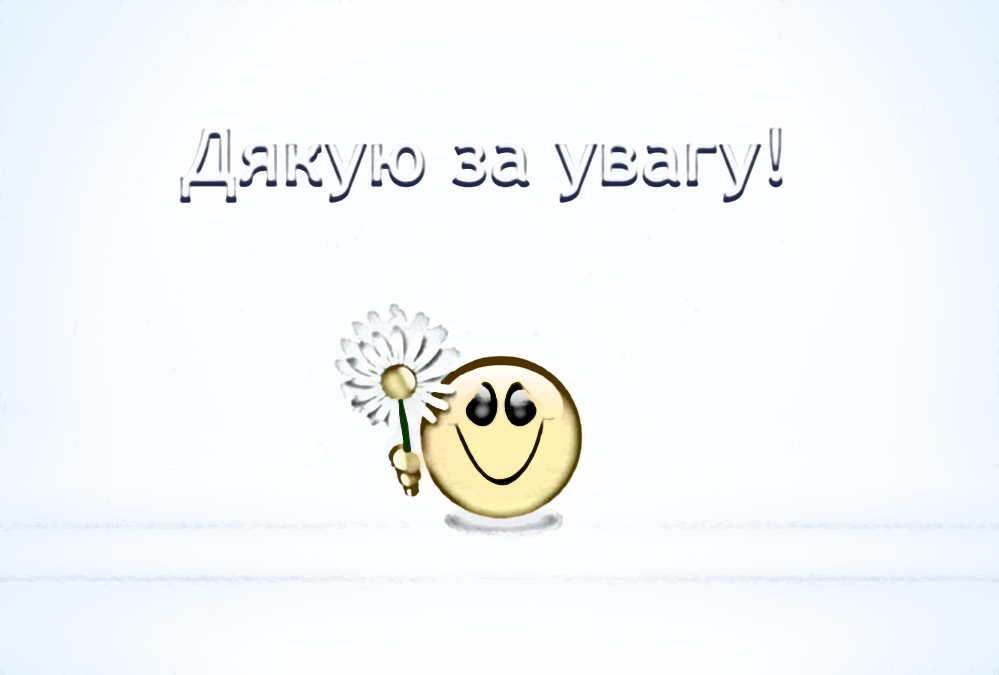 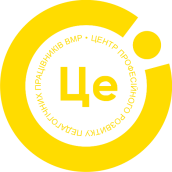